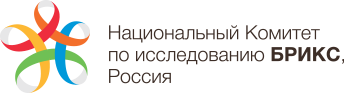 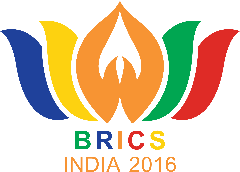 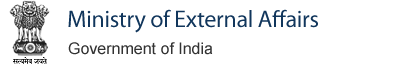 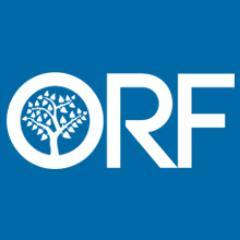 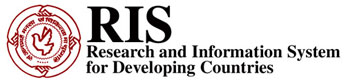 Gender equality in Russia:
UP – DOWN – UP AGAIN


Valeriia Gorbacheva
Adviser to the Executive Director
National Committee on BRICS Research (Russia)
Man and woman shall enjoy equal rights and freedoms and have equal possibilities to exercise them
Constitution of the Russian Federation
Article 19
Sustainable Development Goal –
Achieve gender equality and empower all women and girls
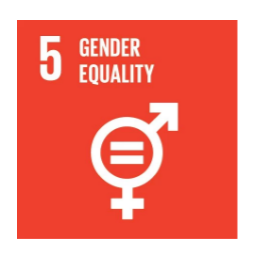 Specific Russian context
Russia is notable for women’s excess employment, inherited from the USSR (occupational segregation).
Russia is a highly industrial country in the process of technological transition to post-industrial economy.
Women’s average educational level is higher than that of men.
Still, there was no equality between men and women in Russia in economic, social and political life, but no serious discrimination in rights, at least not formal.
Gender pay gap and labour discrimination in Russia
25 years of socio-economic reforms
The relation of women’s salary to the men’s by the types of economic activity
Source: Rosstat
25 years of socio-economic reforms
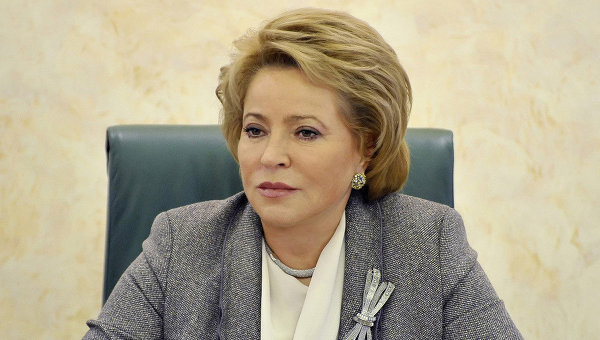 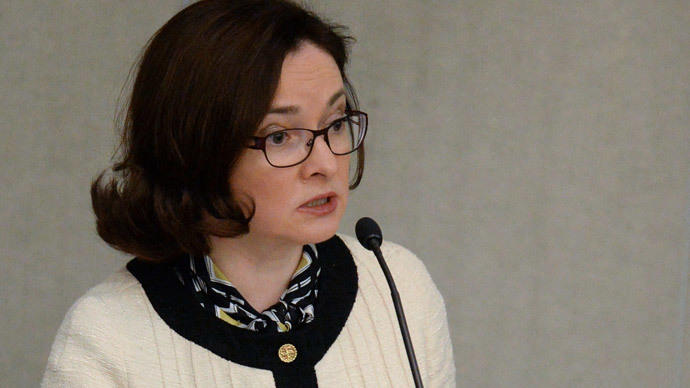 Russian Federation Council Speaker Valentina Matviyenko
Head of the Central Bank Elvira Nabiullina
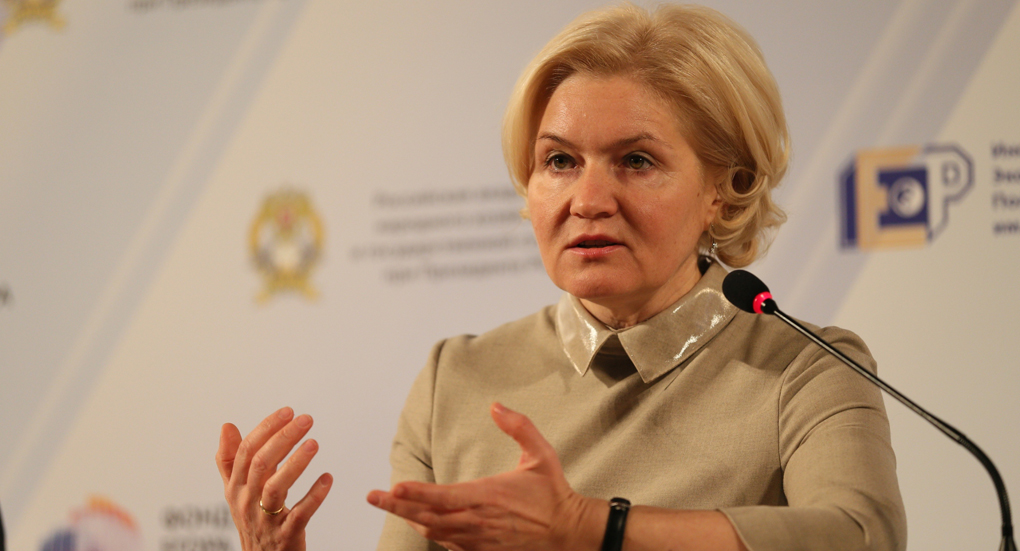 Deputy Prime Minister Olga Golodets
Women in parliaments and ministries
Source: UN
8TH BRICS ACADEMIC FORUM DELEGATIONS
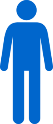 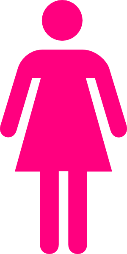 Thank you!